LTB in N2
Pashupati Dhakal
120C/48hrs bake
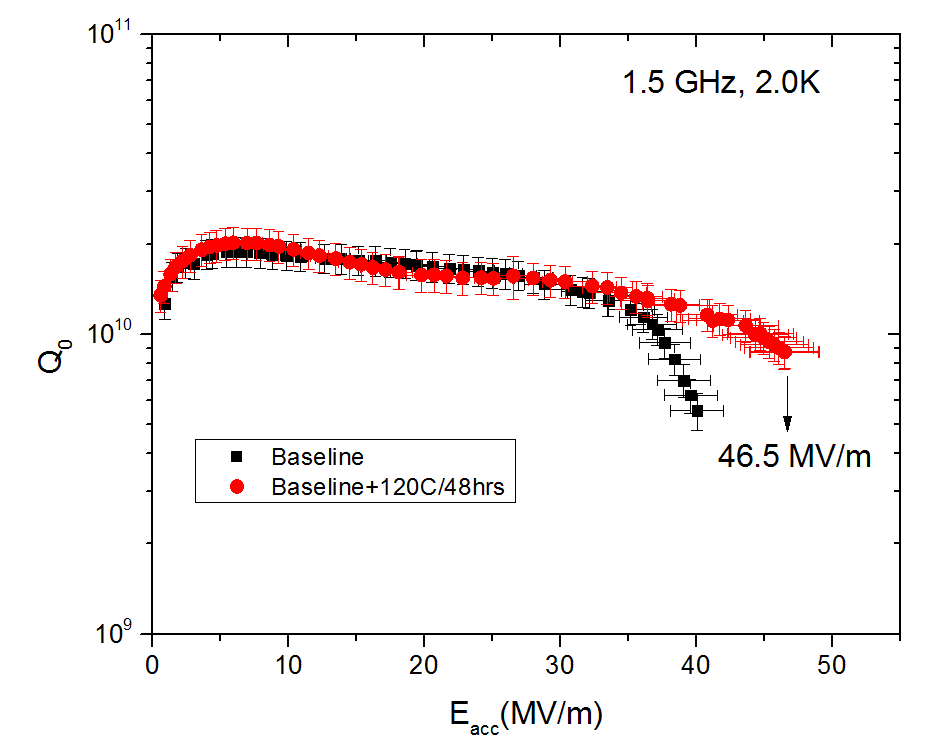 No Q-change <30 MV/m
FG, RRR ~ 250
120C/48hrs bake @ 25 mTorr N2
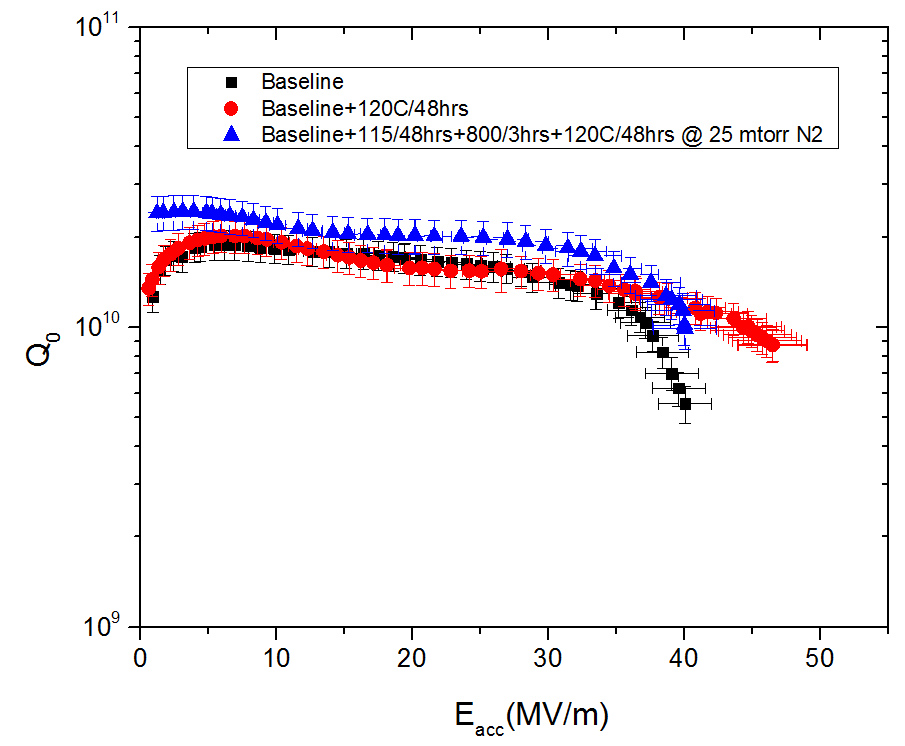 ~ 25% Q improvement at 30 MV/m
120C/48hrs bake @ 25 mTorr N2
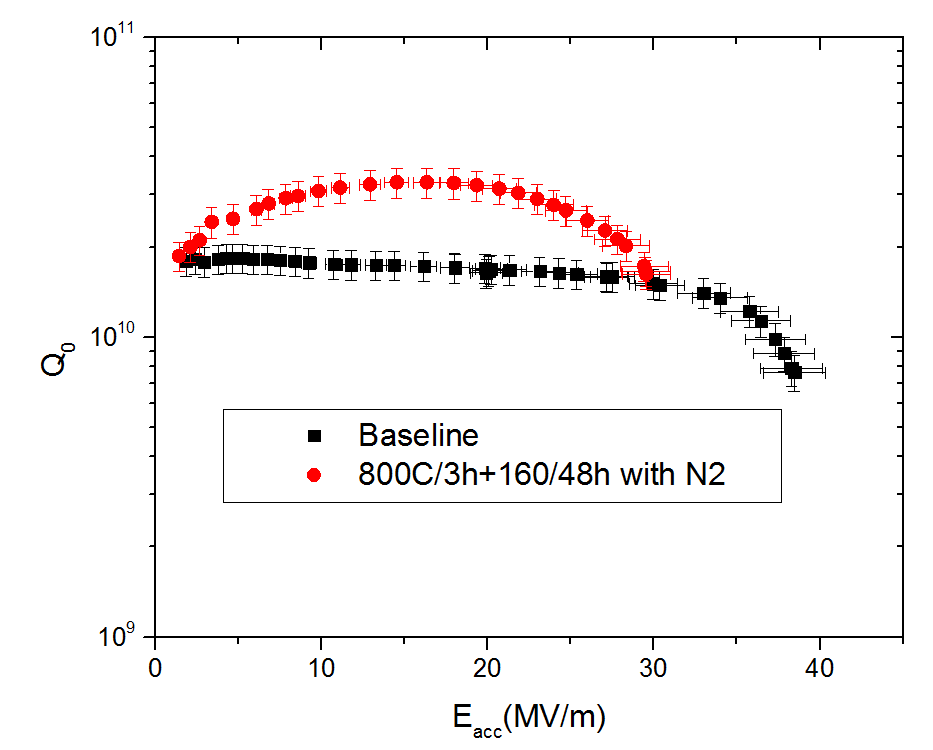 No Q-improvement @ 30MV
Factor of 2 improvement @ 18MV/m
Conclusions
LTB in N2 works
Why? What is the mechanism? 
Does N2 diffuse? Infuse? Or is it just a surface impurity effect.
Sample study underway.